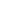 NOAA Agency Report
Kenneth Casey, PhD
Deputy Director, Data Stewardship Division
NOAA/NESDIS National Centers for Environmental Information (NCEI)

April 2021
WGISS-51
Virtual
Summary
Despite the pandemic, NOAA continues to improve its data management environment 
We’ve updated our Data Citation Procedural Directive
We’ve helped lead efforts on the US Federal Data Strategy and corresponding NOAA Data Strategy
We’ve operationalized the Collection Metadata Enterprise Tool (CoMET) and supporting services
And we continue to make significant progress in moving our data management and stewardship efforts to the cloud (rest of presentation focuses on this topic)
[Speaker Notes: US Federal Data Strategy: The Federal Data Strategy (FDS) encompasses a 10-year vision for how the Federal Government will accelerate the use of data to deliver on mission, serve the public, and steward resources while protecting security, privacy, and confidentiality.

The NOAA Data Strategy Consists of Five Goals:
Goal 1: Align data management leadership roles across the organization.
Goal 2: Govern and manage data strategically to most effectively steward the US taxpayers’ investment.
Goal 3: Share data as openly and widely as possible to promote maximum utilization of NOAA data. 
Goal 4: Promote data innovation and quality improvements to facilitate science and support data-driven decision making.
Goal 5: Engage stakeholders and leverage partnerships to maximize the value of NOAA data to the Nation.]
Focus on Cloud
While all parts of NOAA are moving elements of their work to cloud, NOAA/NESDIS is taking a fully enterprise approach
The goal is to eventually move away from our many stovepiped systems, which result in numerous inefficiencies, to a single, NESDIS Common Cloud Framework (NCCF) where all NESDIS workflows can be handled (recall, NOAA/NESDIS is composed of several offices and programs, each with their own systems)
[Speaker Notes: US Federal Data Strategy: The Federal Data Strategy (FDS) encompasses a 10-year vision for how the Federal Government will accelerate the use of data to deliver on mission, serve the public, and steward resources while protecting security, privacy, and confidentiality.

The NOAA Data Strategy Consists of Five Goals:
Goal 1: Align data management leadership roles across the organization.
Goal 2: Govern and manage data strategically to most effectively steward the US taxpayers’ investment.
Goal 3: Share data as openly and widely as possible to promote maximum utilization of NOAA data. 
Goal 4: Promote data innovation and quality improvements to facilitate science and support data-driven decision making.
Goal 5: Engage stakeholders and leverage partnerships to maximize the value of NOAA data to the Nation.]
No More Stovepipes!
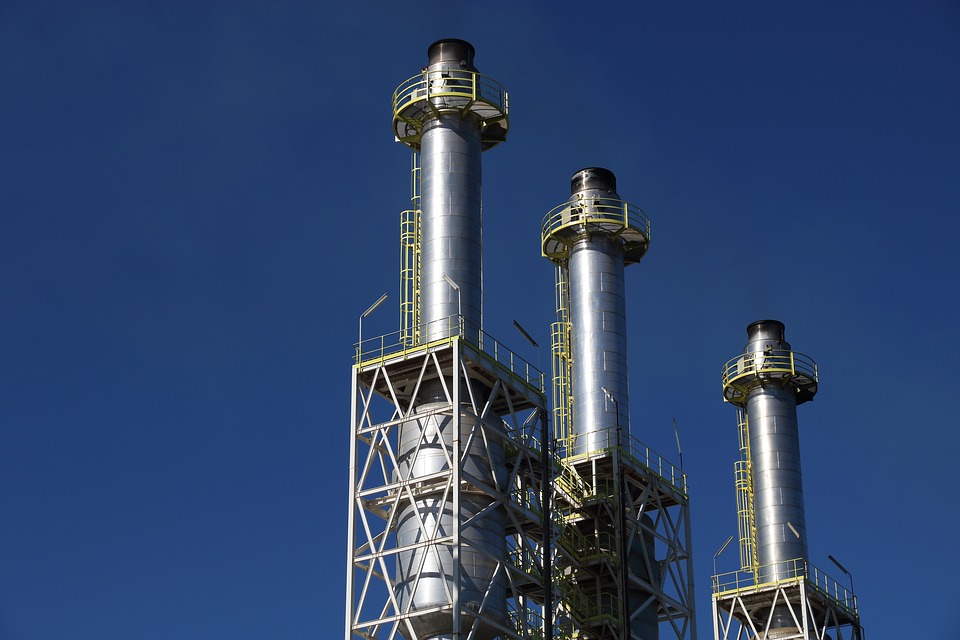 4
Link to NESDIS Cloud Strategy:  https://docs.google.com/document/d/1yv8E1jsXH4hcLLL5MO2pp1IfwS4AA5oXW_tD9XQd1ug/edit
NESDIS Common Cloud Framework
Software and Release Management
Continuous Integration
Continuous Deployment
Consolidated Ingest
Product Generation
Science and Development Sandbox
Developers
Data
Metadata Query
Data
Metadata
Metadata
Data
Data
Distribution and Access
Users
5
Storage
Metadata Catalog
Data
Metadata Query
Data
Configuration and Program Office
[Speaker Notes: This slide provides a simplistic representation of of the NESDIS Common Cloud Framework (NCCF). The NCCF consists of several functional areas, each composed of numerous functions that can be pieced together to support the many NESDIS workflows…. Product generation, algorithm development, archiving, emergency response, etc.]
What Have We Achieved in the Cloud?
Since WGISS-59 in Hanoi (October 2019) we have completed two major Cloud Pilots, each involving numerous teams and demonstrating end-to-end capabilities in the cloud
We’ve operationalized secure ingest, product generation (PG), storage services, and cataloging in the cloud with the OneStop-Inventory Manager system (OSIM)
We’ve operationalized Himawari-8 PG and Radio Occultation ingest, working in a hybrid manner with on-prem access
We initiated a new pilot program to fully demonstrate and prepare cloud archiving for operationalization
Near Future Activities
We initiated a new pilot program to complete the prototype for cloud archiving and eventual operationalization, which includes piloting the use of NASA’s CMR within NESDIS. 
We are working on a new operationalization effort to migrate all of our legacy product generation and monitoring to the NCCF
Both of these activities are targeted for completion in 2022, with an expected minimally-viable operational cloud archiving capability in March
Questions?